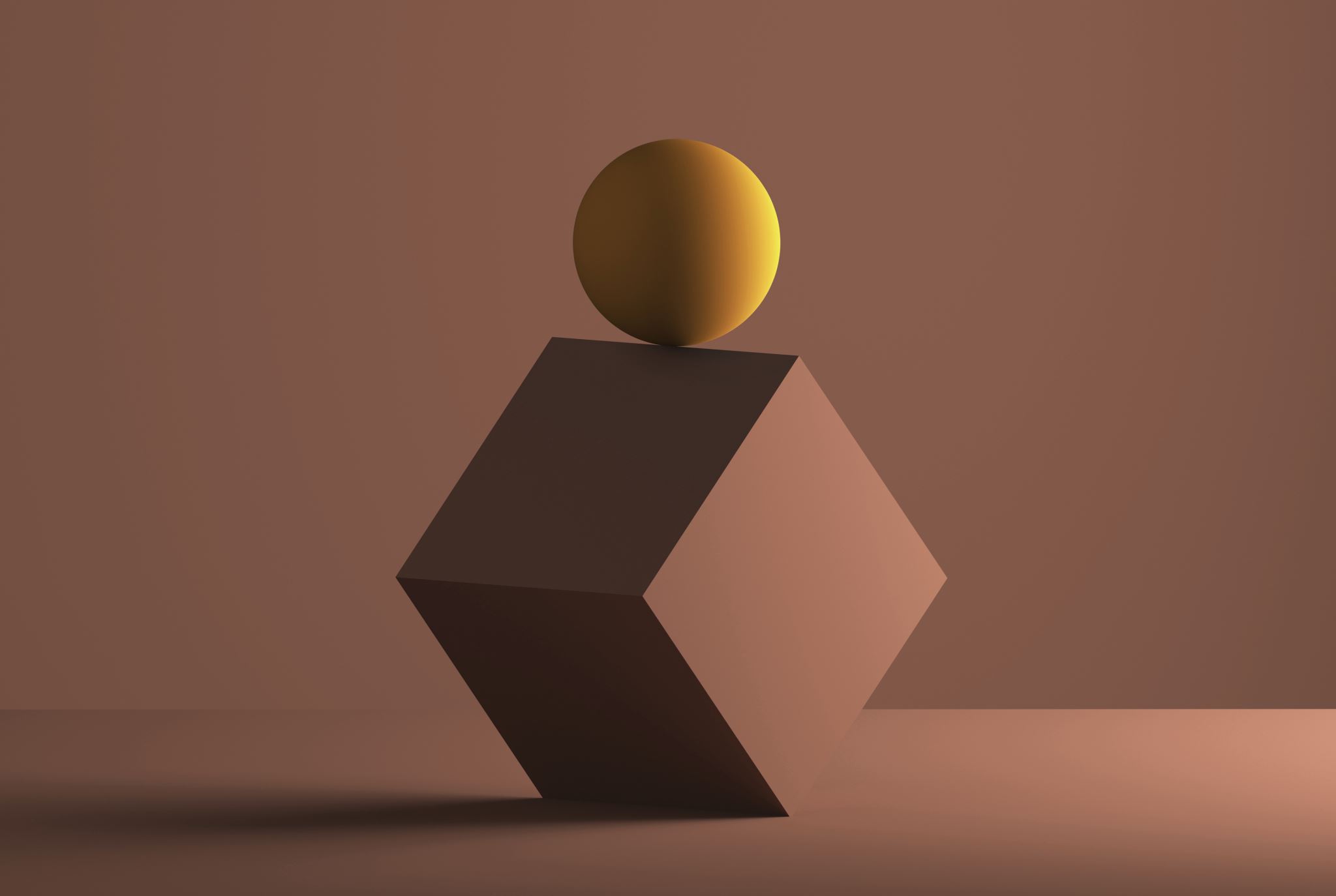 Schizophrenia Spectrum and Other Psychotic Disorders
Module 12
Learning Objectives
Clinical Presentation
What’s included in the Spectrum?
Schizophrenia, Schizophreniform disorder, Schizoaffective disorder, Delusional disorder
What are the hallmark symptoms?
Delusions, hallucinations, disorganized thinking (speech), disorganized or abnormal motor behavior, and negative symptoms
Psychosis
A loss of contact  with reality where it becomes difficult for individuals to perceive and respond to environmental stimuli, which causes a significant disturbance in everyday functioning
Delusions
Hallucinations
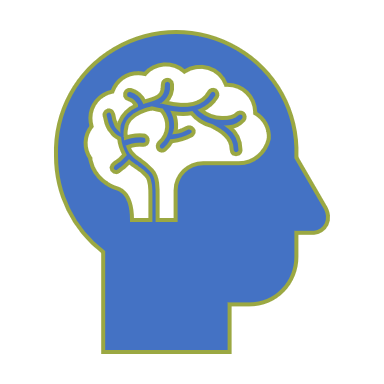 Can occur in any of the five senses 
Nearly half of all patients report auditory hallucinations, 15% report visual hallucinations, and 5% report tactile hallucinations 
Common auditory hallucinations include hearing voices; they are usually clear, objective, and definite 
Hallucinations can be pleasurable or unsettling 
Can occur in a single modality (i.e., one sense) or across a combination of modalities 
For the most part, individuals recognize that these are not real, and they attempt to engage in normal behavior while combating simultaneous hallucinations
Disorganized Thinking
Thoughts and speech patterns may appear to be circumstantial or tangential (e.g., they give unnecessary details, or they may never reach the point) 
Retardation – another cognitive symptom where the individual may take a long period of time before answering a question 
Derailment – the illogical connection in a chain of thoughts
Illogicality – the tendency to provide bizarre explanations for things 
Makes treatment difficult as individuals lack insight into their illness and symptoms
Behavior
Negative Vs Positive Symptoms
Schizophrenia
Schizophreniform Disorder
[Speaker Notes: When symptoms are present for less than one month, it is considered a brief psychotic disorder]
Schizoaffective Disorder
Delusional Disorder
5 Main Subtypes of Delusional Disorder
Epidemiology
Comorbidity
Biological Etiology
Psychological/Cognitive Etiology
Sociocultural Etiology
Treatment
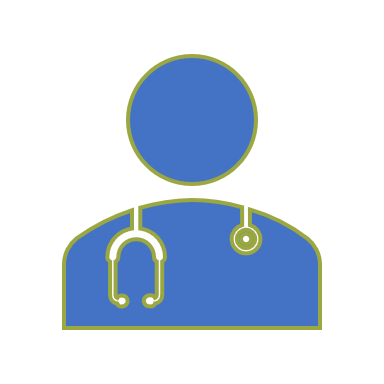 “While a combination of psychopharmacological, psychological, and family interventions is the most effective treatment in managing schizophrenia symptoms, rarely do these treatments restore a patient to premorbid levels of functioning (Kurtz, 2015; Penn et al., 2004). Although more recent advancements in treatment for schizophrenia appear promising, the disease itself is continued to be viewed as one that requires lifelong treatment and care.”
Psychopharmacological Treatment
Psychological Treatment
Cognitive Behavioral Therapy (CBT) 
Goal: to identify negative biases and attributions that affect one’s interpretation of events, thoughts, and behaviors 
Focuses on the maladaptive emotional and behavioral responses to psychotic experiences 
Does NOT try to reduce symptoms, but rather to improve self-understanding  through psychoeducation, challenging and replacing negativity, learning positive coping strategies, etc.
Hopes to let patients live independently, secure employment, and improve social relationships and does so effectively
Goal is to reduce the stress on the individual that is likely to elicit onset of symptoms 
Majority of programs focus on psychoeducation, problem-solving skills, and CBT
Social skills training 
Poor interpersonal skills not only predate the onset of the disorder, but also remain significant even with management of symptoms via antipsychotic medications 
So, patients learn how to interact with others (e.g., establish eye contact, engage in reciprocal conversation, etc.) through group therapy and role play
Inpatient hospitalization – helpful during stabilization of patients 
Can be short-term (a few weeks), long-term (months, years), or partial (during the day)
Family Interventions